Μη Επανδρωμένα Εναέρια Οχήματα
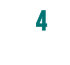 Δομικά στοιχεία: Σώμα και τροφοδοτικό
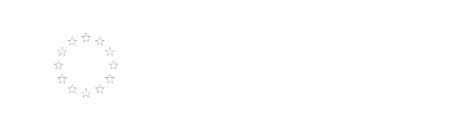 1
ΣΩΜΑ?
Η πρωταρχική διαφορά με τα αεροπλάνα είναι η απουσία του χώρου του πιλοτηρίου και των παραθύρων του.
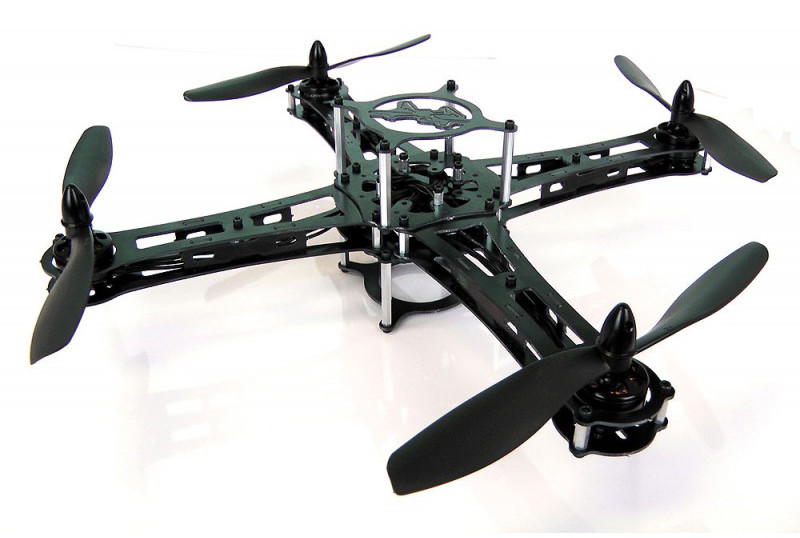 2
ΣΩΜΑ?
Τα Quadcopters χωρίς ουρά είναι μια κοινή μορφή για τα UAV περιστροφικών πτερύγων, ενώ τα Mono και Bi-copters με ουρά είναι συνηθισμένα για επανδρωμένα οχήματα.
3
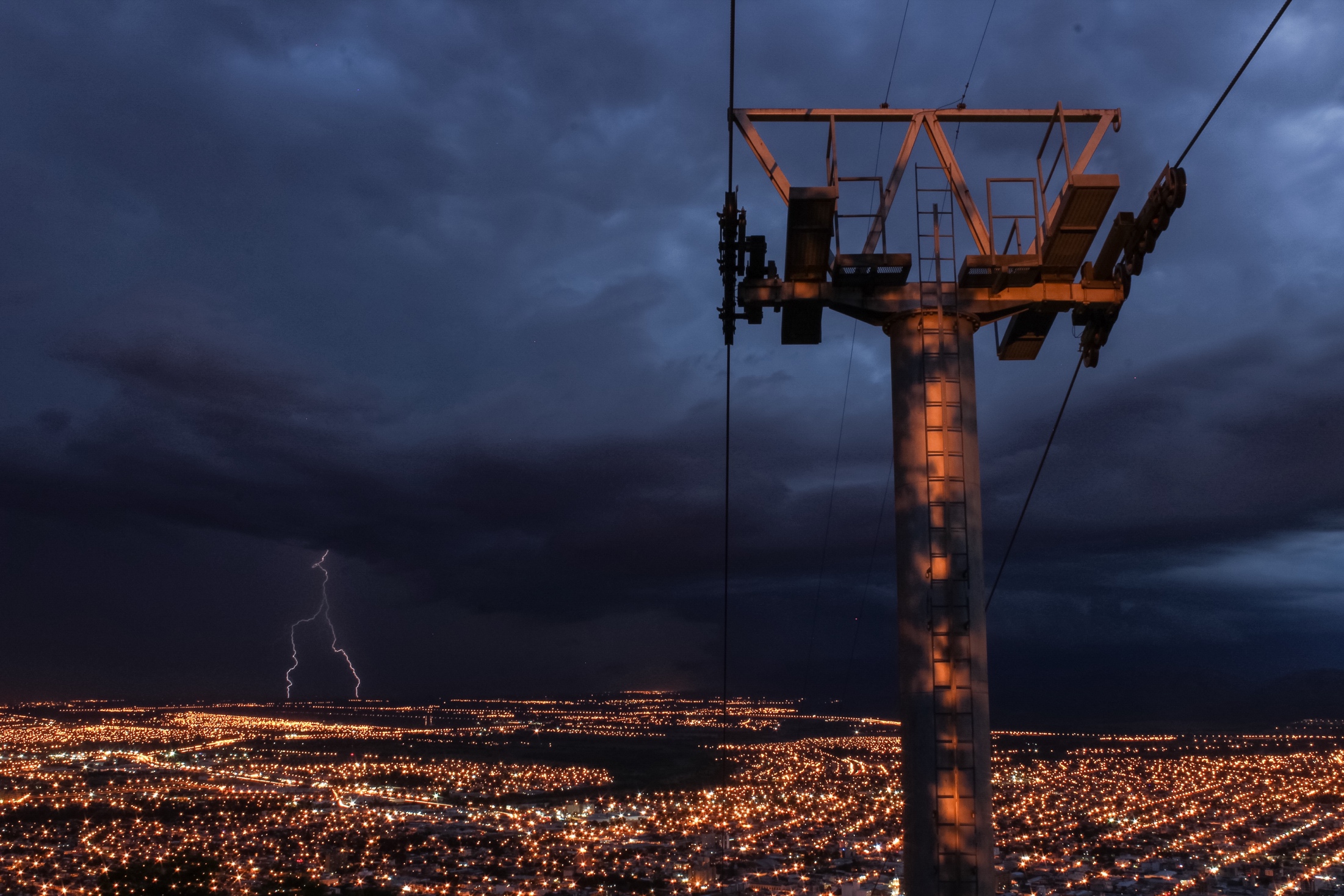 ΜΠΑΤΑΡΙΑ
Τα μικρά UAV χρησιμοποιούν ως επί το πλείστον μπαταρίες λιθίου-πολυμερούς (Li-Po), ενώ τα μεγαλύτερα οχήματα βασίζονται σε συμβατικούς κινητήρες αεροπλάνων..
4
ΣΩΜΑ?
Το κύκλωμα απομάκρυνσης μπαταριών (BEC) χρησιμοποιείται για τη συγκέντρωση της διανομής ισχύος και συχνά φιλοξενεί μια μονάδα μικροελεγκτή (MCU).

Ακριβότερα Switching BEC μειώνουν τη θέρμανση στην πλατφόρμα.
5